Opener
15 in
1. How much more area does  the bigger rectangle have?
7 in
5 in
2 in
11 cm
2. What is the area of the  triangle?
6 cm
5.47 cm
12 cm
3. How much more area does the square have 
than the triangle?
5 mm
9 mm
Opener
15 in
1. How much more area does  the bigger rectangle have?
7 in
5 in
2 in
15*5 for the large piece and 7*2 for the small.  75-14= 61
The larger one has 61 square inches more than the smaller one.
Opener
11 cm
2. What is the area of the  triangle?
6 cm
5.47 cm
12 cm
Area is ½ base times the height.   ½(12)(5.47) = 32.82 cm squared
Opener
3. How much more area does the square have 
than the triangle?
5 mm
9 mm
Area of Square:
Area of Triangle:
Square has 4 congruent sides so all sides measure 9mm.  9*9 = 81mm squared.
Triangle is ½ base * height
½ (5)(9) = 22.5 mm squared

81mm squared – 22.5mm squared is 58.5mm squared.
Essential Question



Learning Objective
Why are the undefined terms important in geometry?
I will identify and describe the undefined terms and use them to define other geometric objects.
.
1.1 Undefined Terms
what you've learned:
What is perimeter and area
how to calculate perimeter and area of rectangles, squares, and triangles
you should know:
the undefined terms
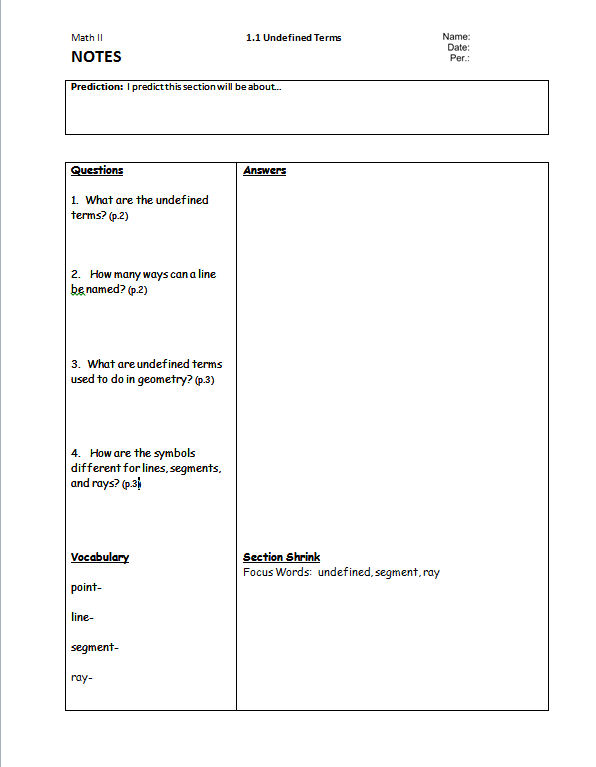 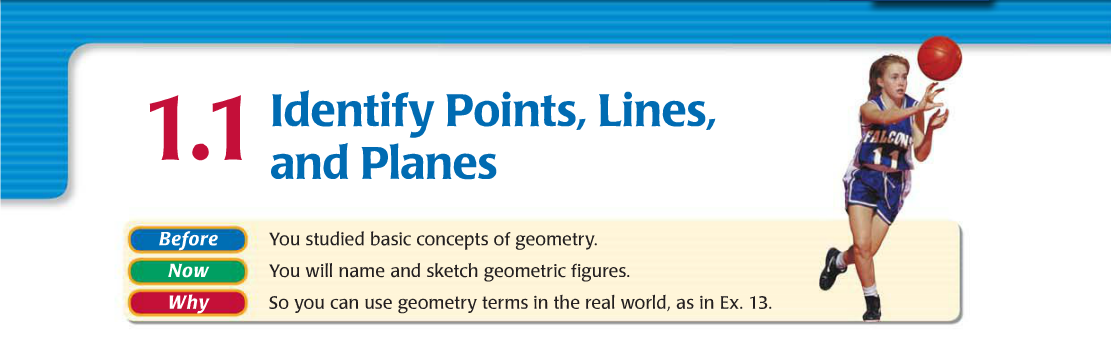 Geometry
Watch the video and take note(s) of the key terms (undefined terms).
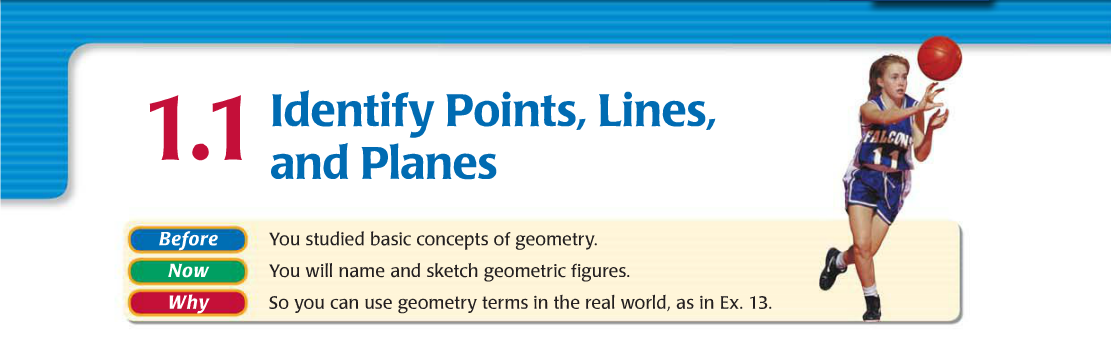 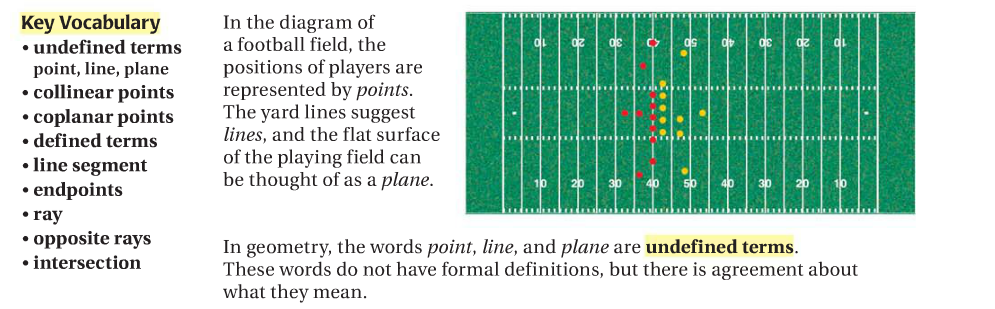 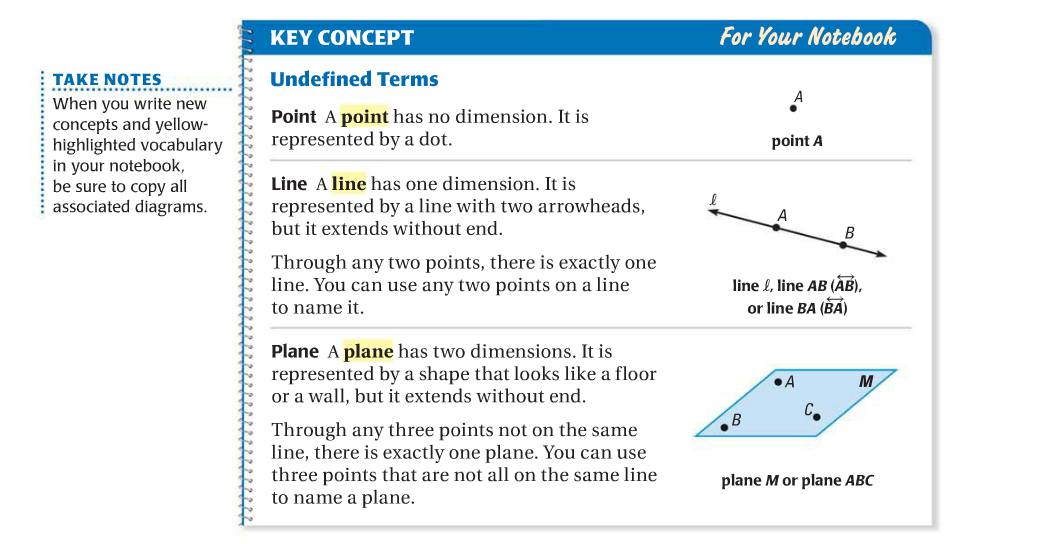 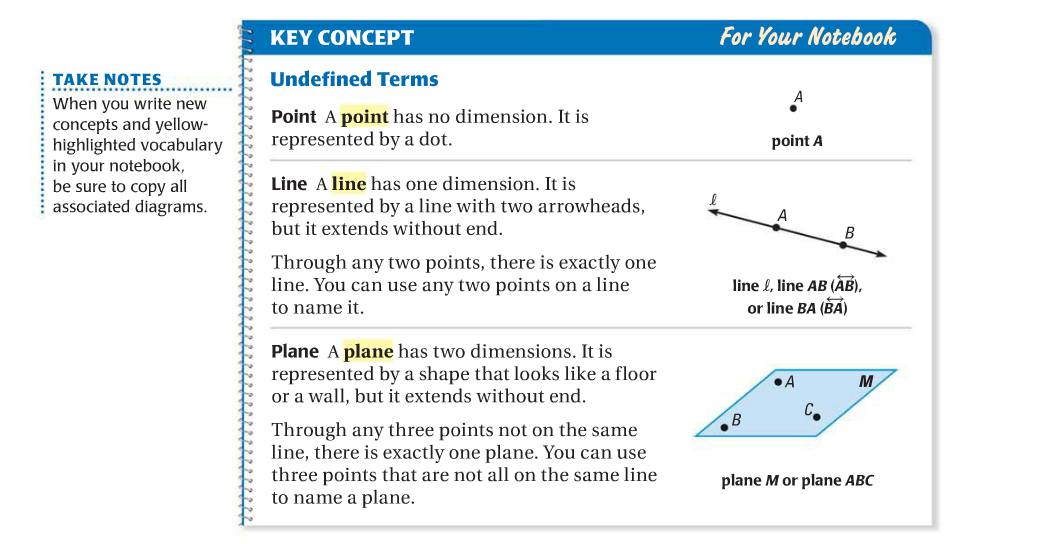 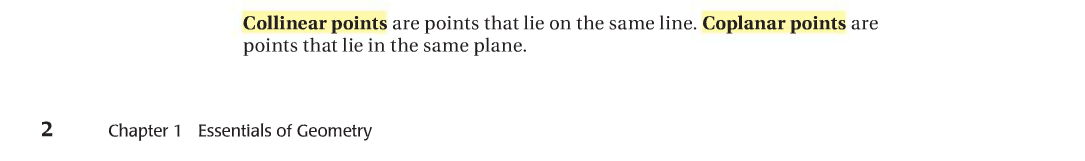 Point
Point
Line
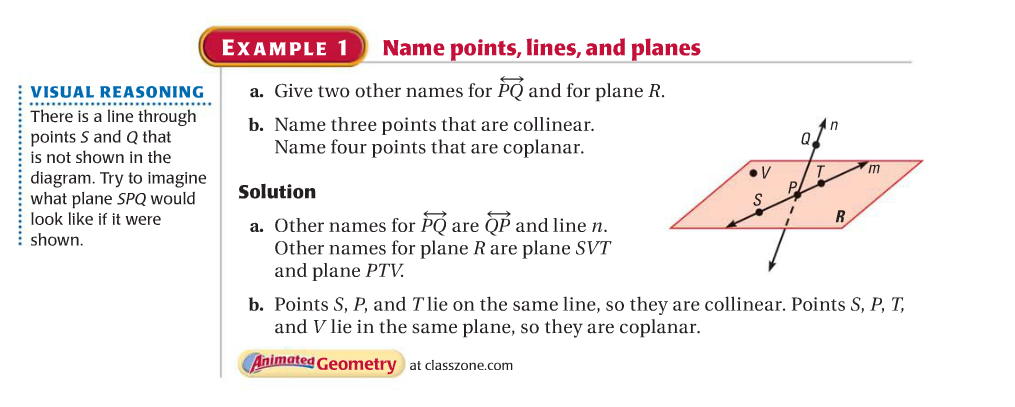 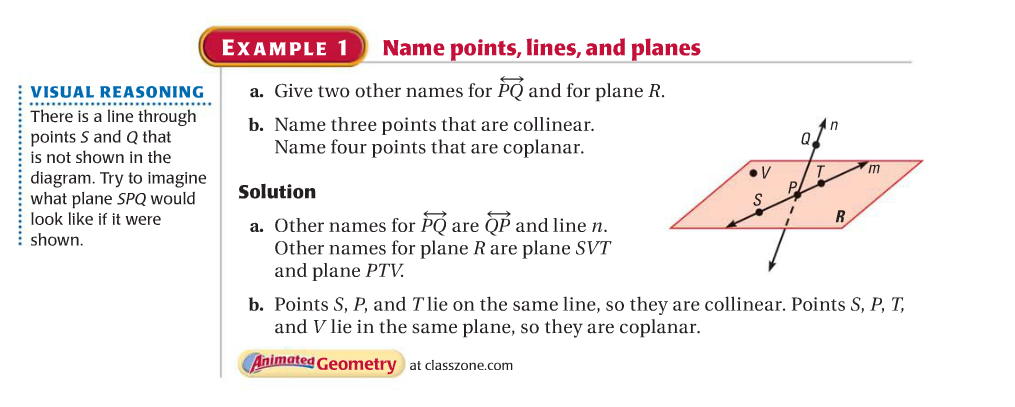 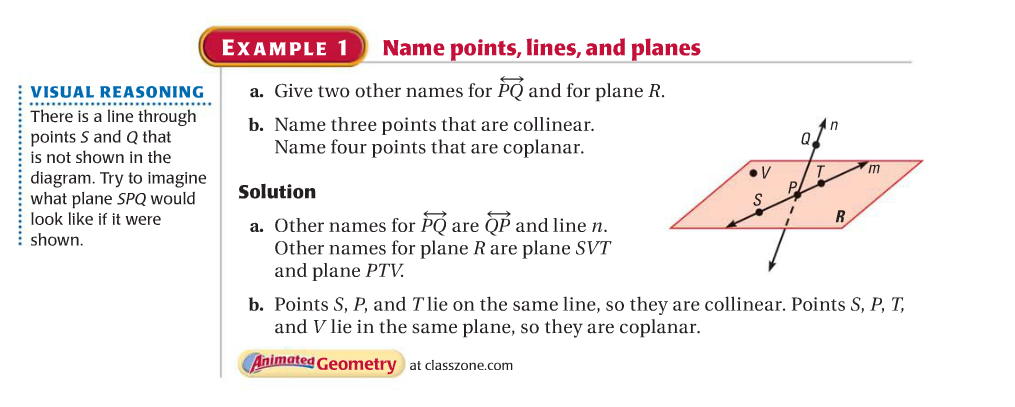 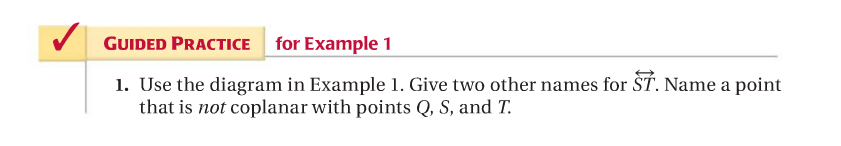 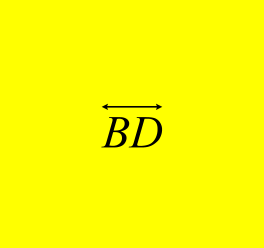 a)Give two other names for
b)Give another name for plane T
c)Name three points that are collinear
d)Name four points that are coplanar
l
T
A
B
m
D
E
C
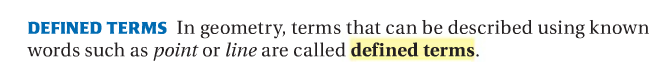 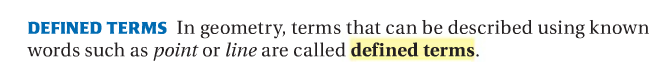 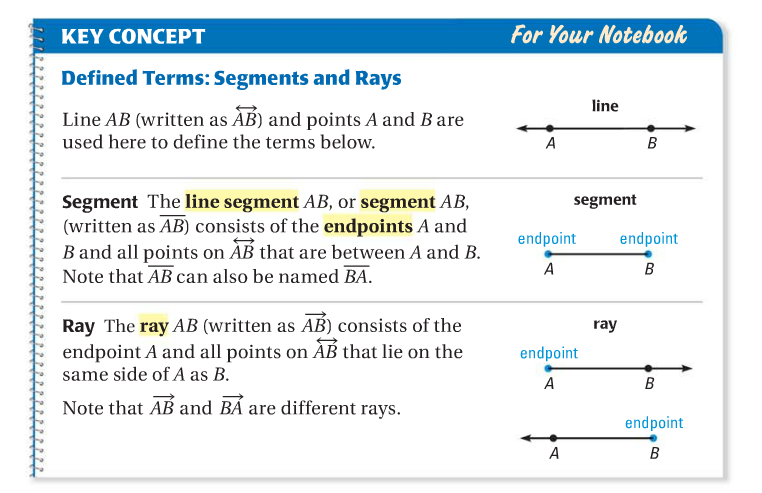 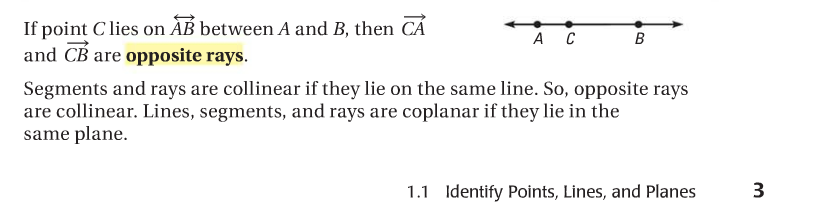 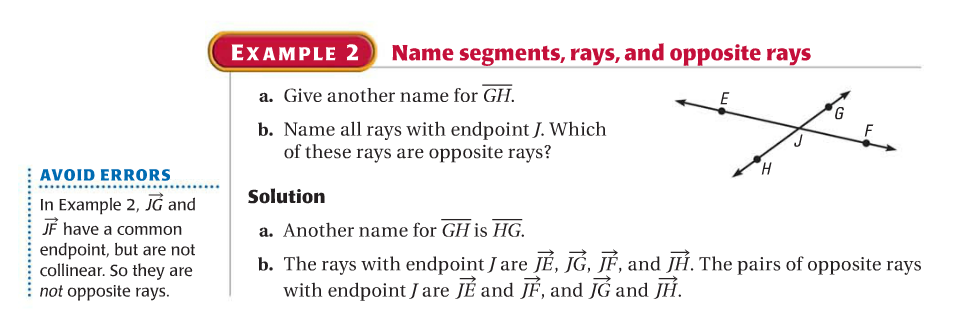 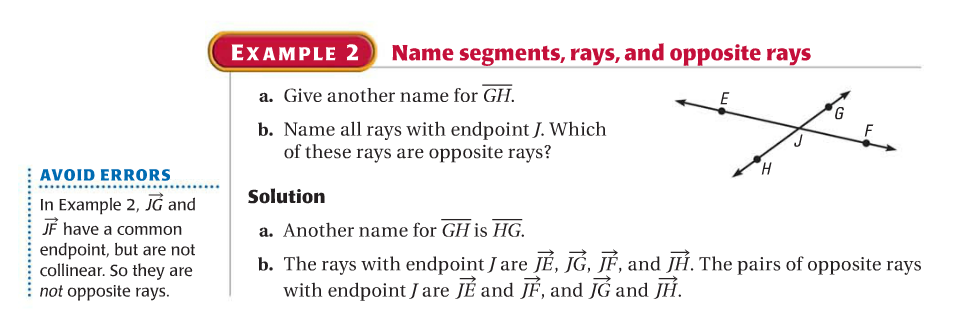 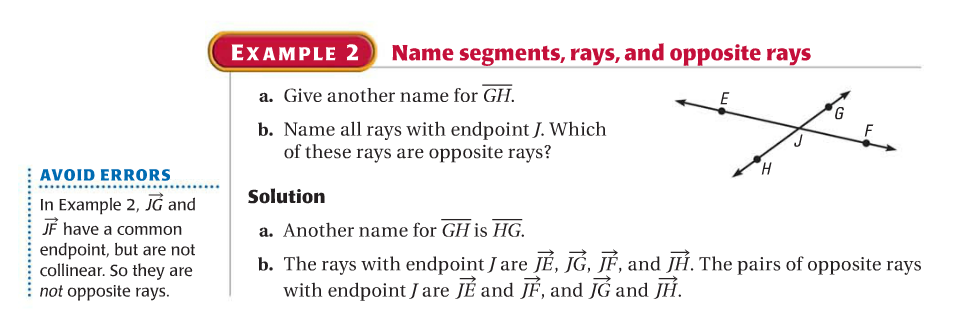 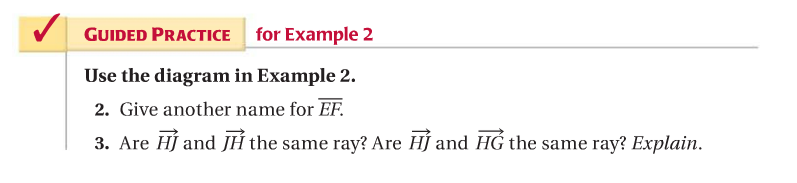 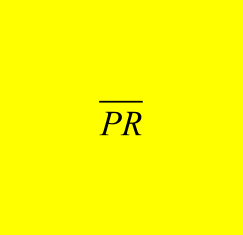 a) Give another name for
b) Name all rays with endpoint Q. Which of these rays are 
opposite rays?
T
P
Q
R
S
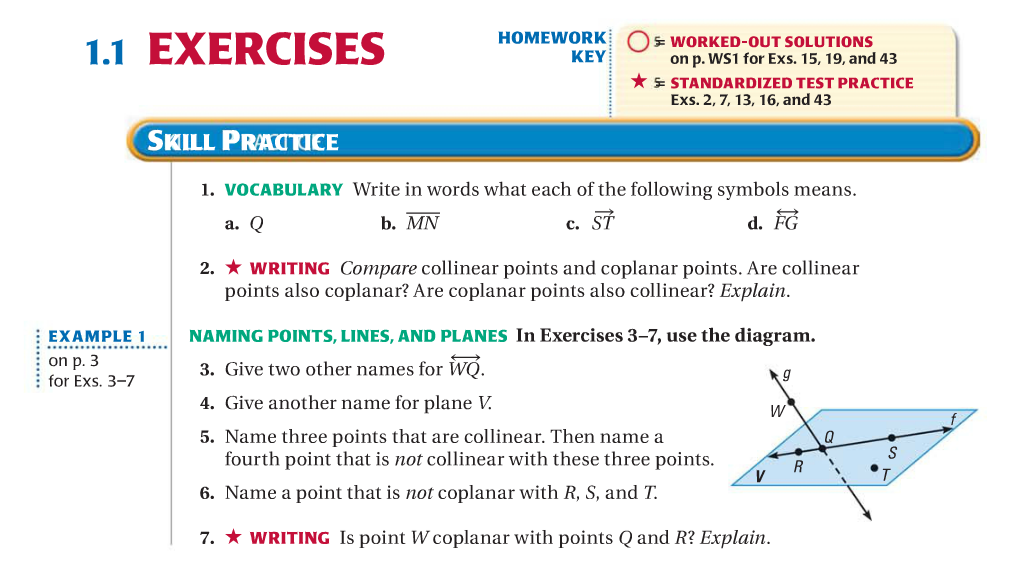 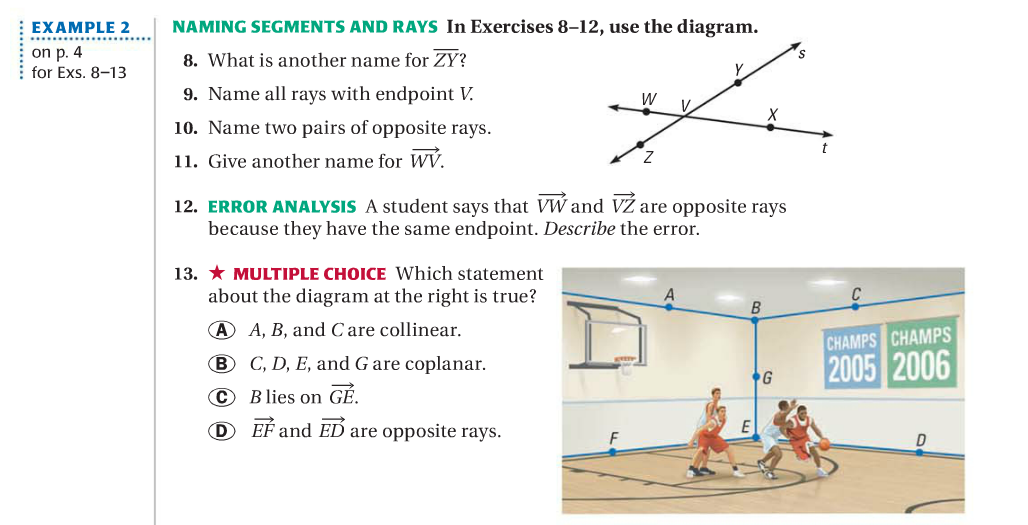 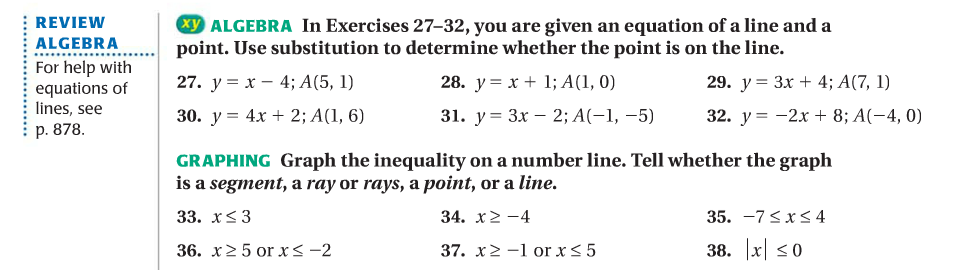 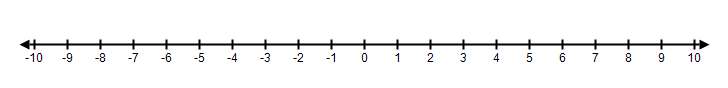 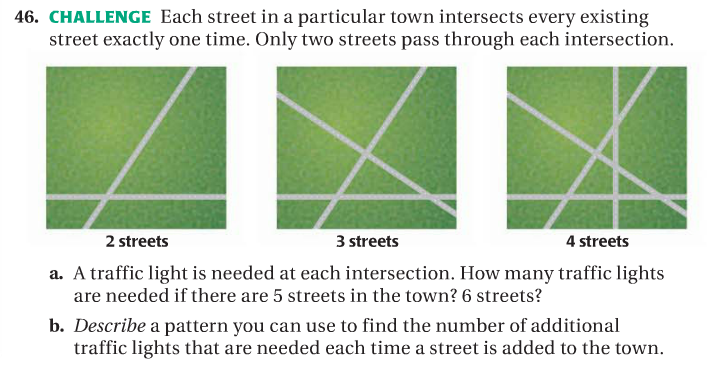 Essential Question



Learning Objective
Why are the undefined terms important in geometry?
I will identify and describe the undefined terms and use them to define other geometric objects.
Closure
1.  What are the three undefined terms?
2.  Give an example of each one, based on the picture below.
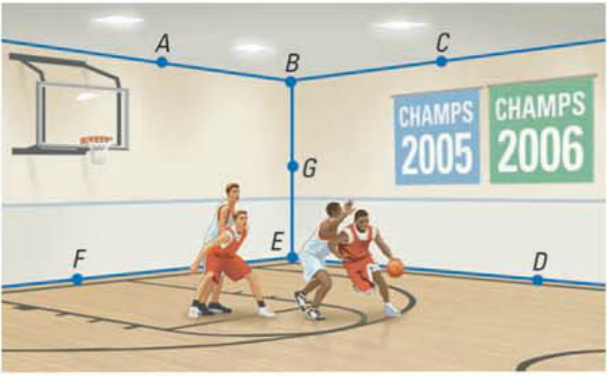